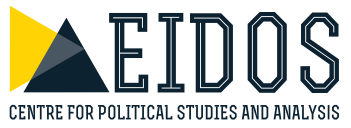 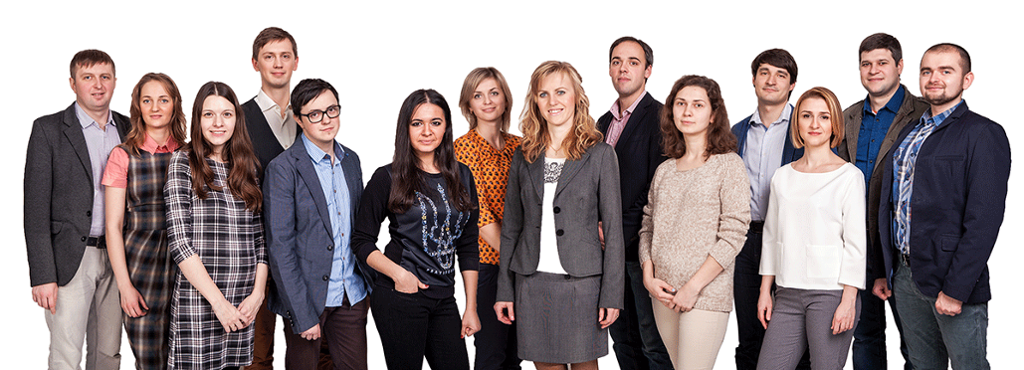 We build infrastructure of transparency
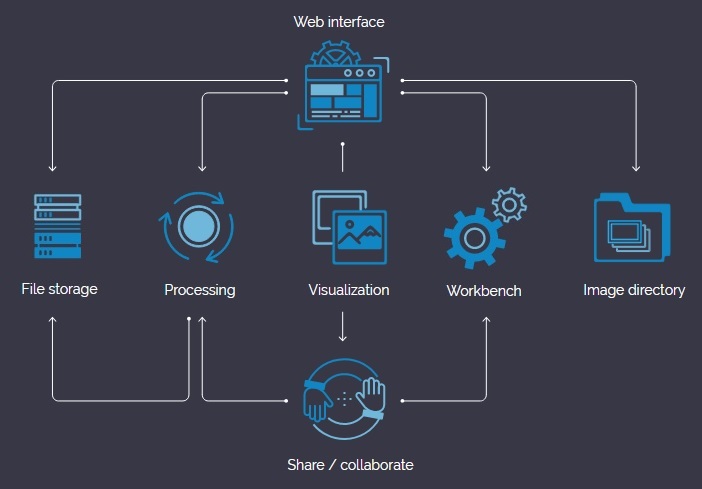 Open Budget Mechanics
Унікальність програмного забезпечення (ПЗ):

Створює інтерактивні візуалізації використання бюджетних коштів
Візуалізації розміщуються на веб сайті міської ради
Надається органам влади безкоштовно
Складається з модулів які можна впроваджувати незалежно один від одного
Побудоване на стандартних формах звітності
Впроваджене в більш ніж 30 органах влади
Дає можливість порівнювати бюджети різних міст між собою
Для ПЗ використовується відкритий код, доопрацювання коду зроблені для одного міста стають автоматично доступними для всіх інших в мережі
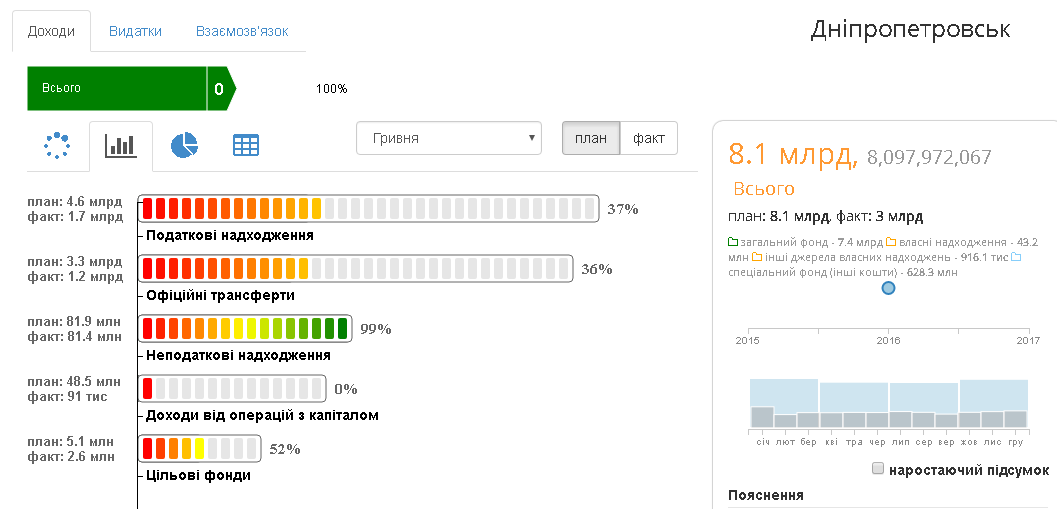 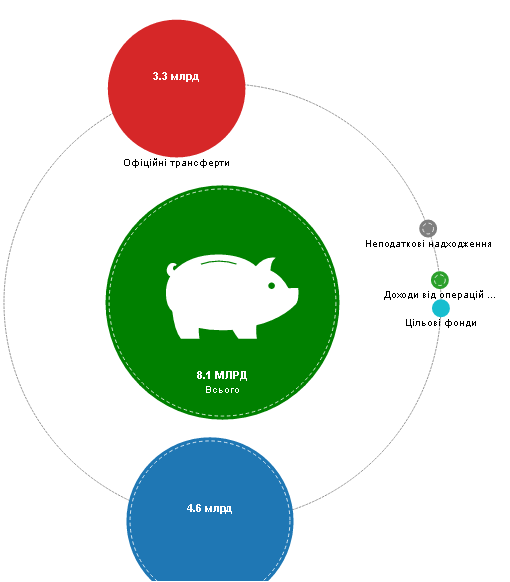 Модуль №1: Візуалізація міського бюджету
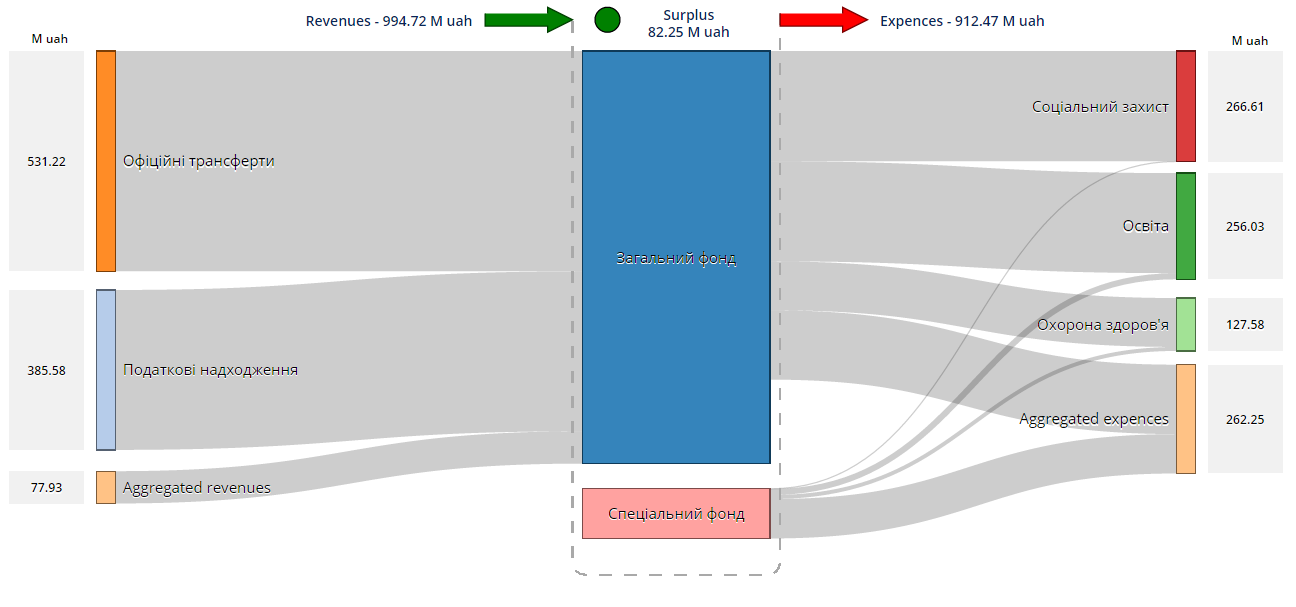 Модуль №1: Візуалізація міського бюджету
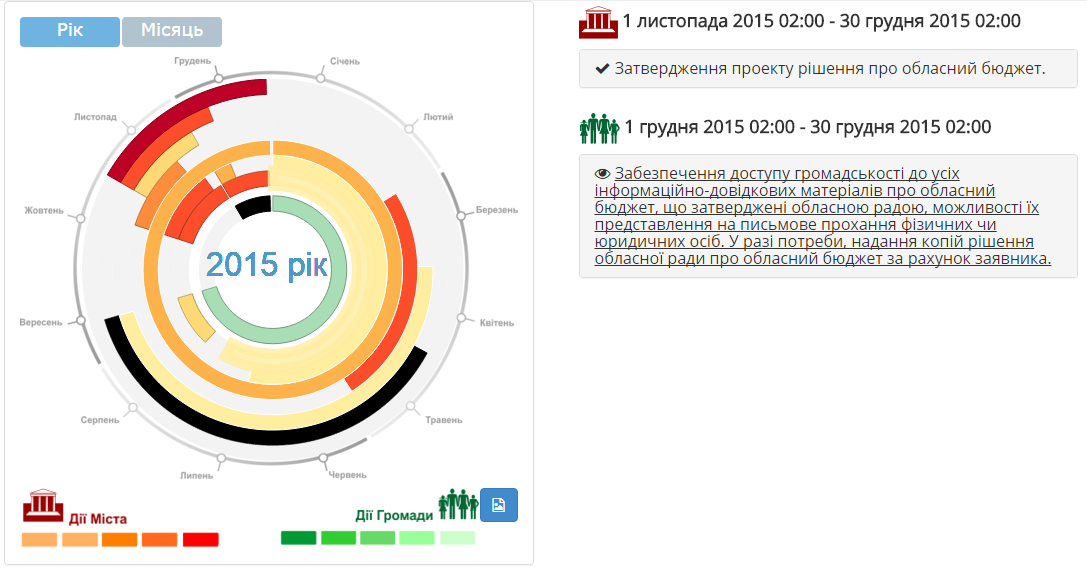 Модуль №2: Бюджетний календар – дозволяє залучати громадян до бюджетного процесу на всіх його стадіях
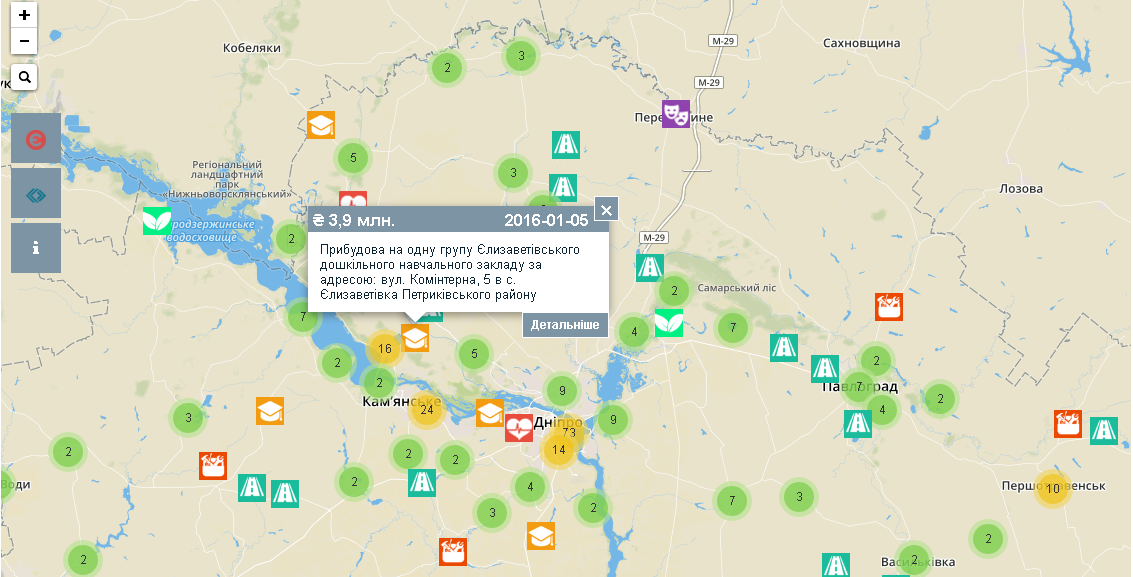 Модуль № 3: Нанесення бюджету розвитку на карту
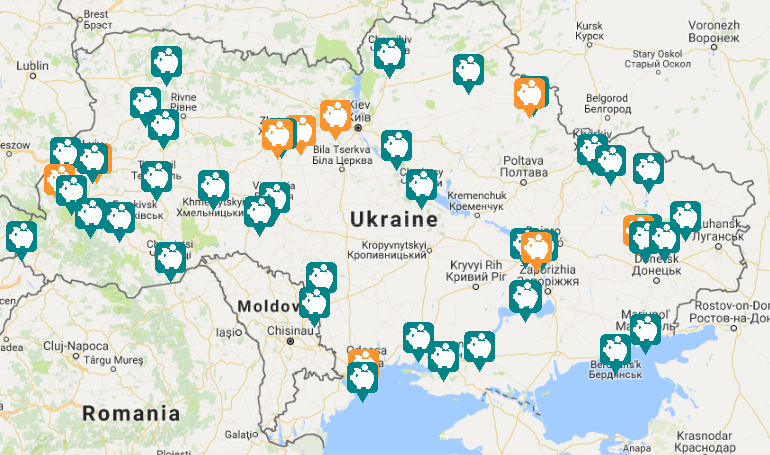 Відкритий бюджет впроваджено в більш ніж 40 органах влади України
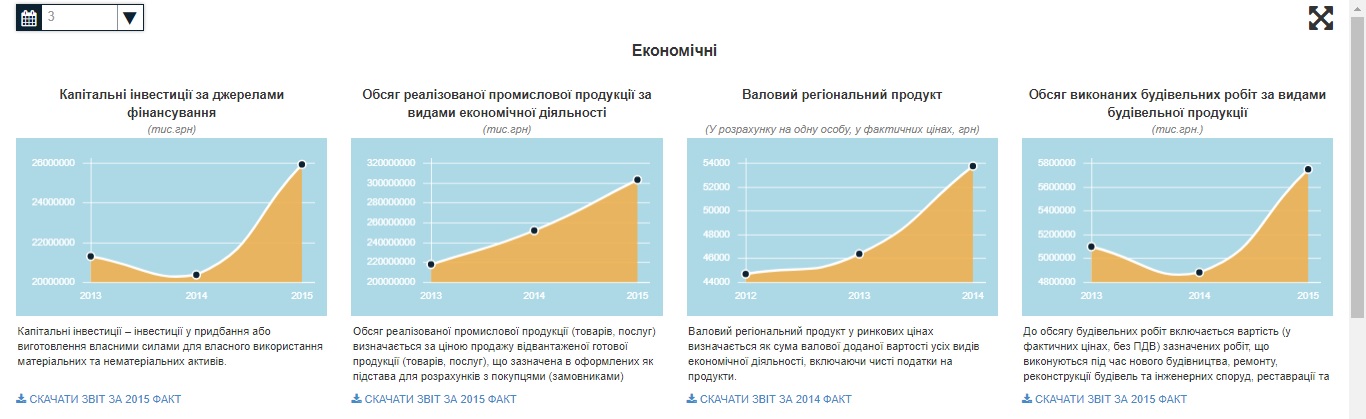 Модуль № 4: Відображення ключових показників діяльності міста з можливістю завантаження документів в один клік
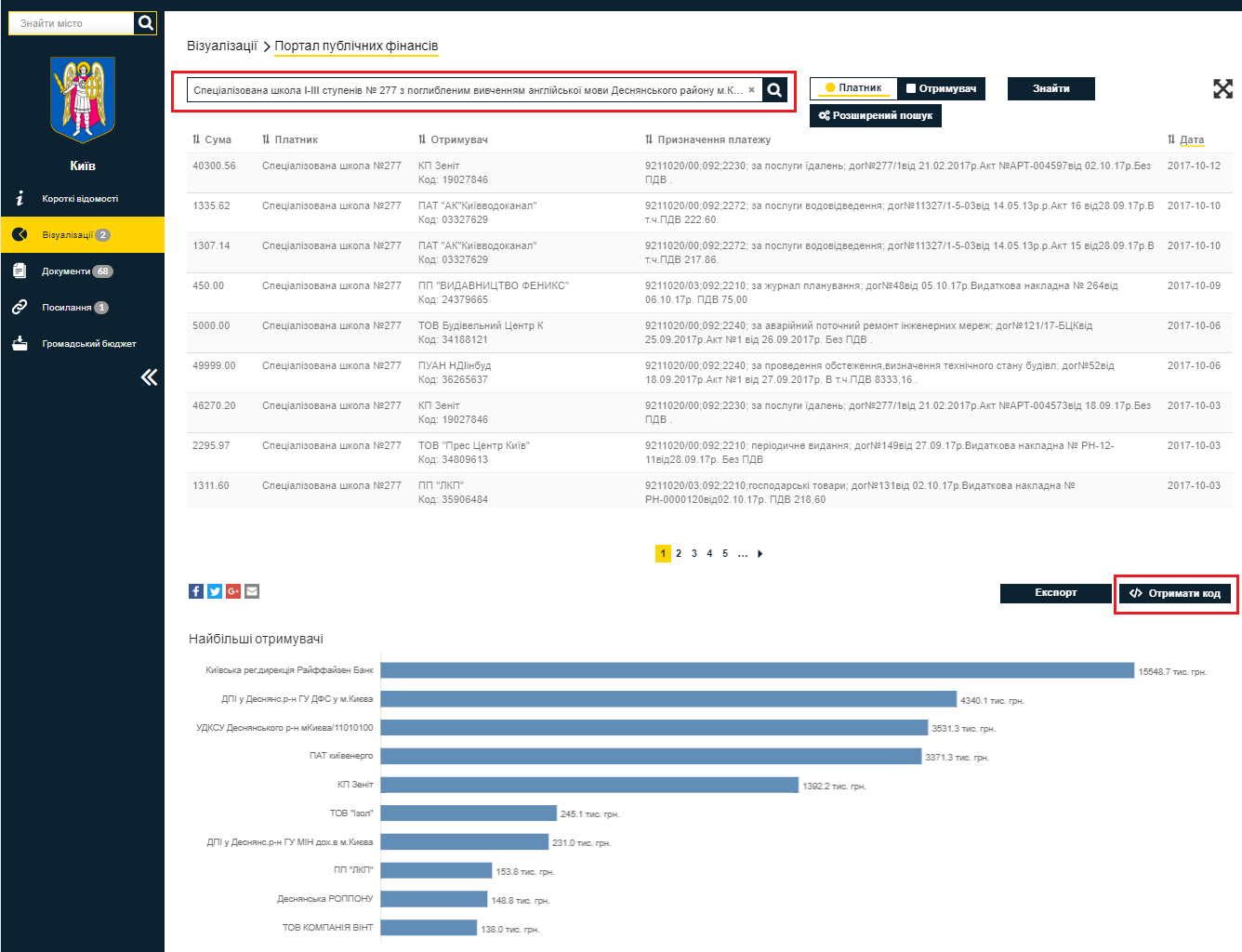 Модуль № 5: Є-дата
Запрошуємо до співпраці
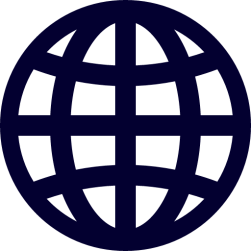 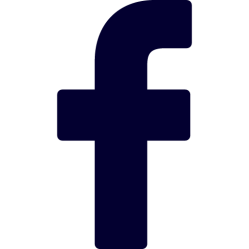 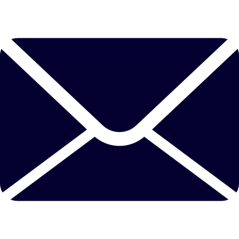 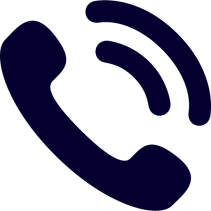 eidos.org.ua
office@eidos.org.ua
(067) 506 81 62
fb.com/eidosUA
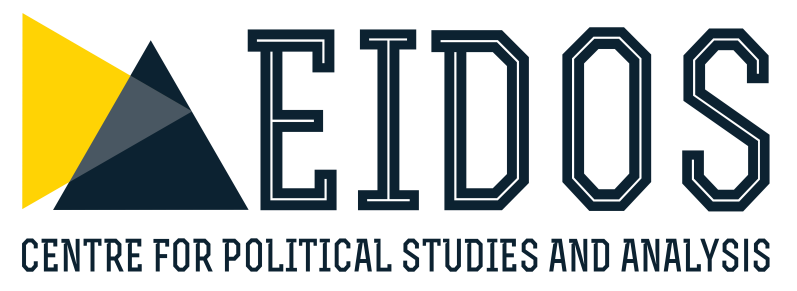